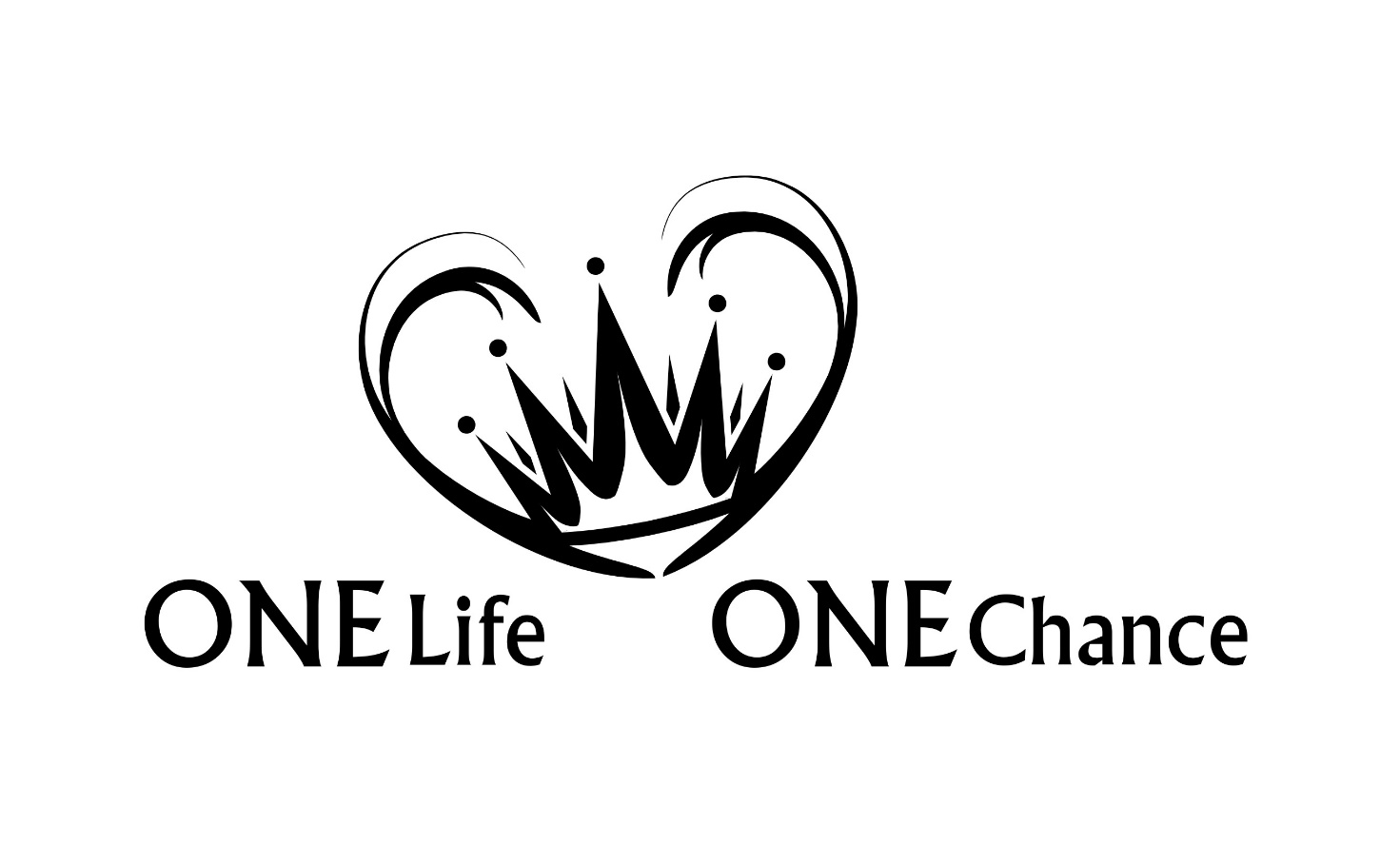 1.+2. Timotheus Teil 3
2. Timotheus
Kapitel: 4 | Verse: 83
Schlüsselvers
"Du aber bleibe in dem, was du gelernt hast und was dir 
zur Gewissheit geworden ist, da du weißt, von wem du 
es gelernt hast." (3,14)
Kurze Definition vom Abfall (Niedergang) vom Glaubens:
Der Abfall vom Glaubens geschieht durch eine zunehmende 
Ablehnung der gesunden Lehre des Wortes Gottes und 
einer gleichzeitigen Zuwendung zu Irrlehre (Irrglauben). 
Im Abfall erleidet der Gläubige Schiffsbruch des Glaubens 
und verfehlt das Ziel des Glaubens welches ist, 
hinzugelangen zur Vollkommenheit (Reife).
Ermahnungen | 1,6-11
"Aus diesem Grund erinnere ich dich daran, die Gnadengabe 
Gottes wieder anzufachen, die durch Auflegung meiner 
Hände in dir ist; 7 denn Gott hat uns nicht einen Geist der 
Furchtsamkeit gegeben, sondern der Kraft und der Liebe und 
der Zucht. So schäme dich nun nicht des Zeugnisses von 
unserem Herrn, auch nicht meinetwegen, der ich sein 
Gefangener bin; sondern leide mit [uns] für das Evangelium 
in der Kraft Gottes." (1,6-8)
Vorbilder: Paulus | 1,12-14
"Aus diesem Grund erleide ich dies auch; aber ich schäme 
mich nicht. Denn ich weiß, an wen ich glaube, und ich bin 
überzeugt, dass er mächtig ist, das mir anvertraute Gut zu 
bewahren bis zu jenem Tag. 13 Halte dich an das Muster 
der gesunden Worte, die du von mir gehört hast, im Glauben 
und in der Liebe, die in Christus Jesus ist! 14 Dieses 
edle anvertraute Gut bewahre durch den Heiligen Geist, 
der in uns wohnt!" (1,12-14)
Vorbilder: Onesiphorus | 1,15-18
"Du weißt ja, dass sich von mir alle abgewandt haben, die in 
[der Provinz] Asia sind, unter ihnen auch Phygelus und Hermogenes. 
16 Der Herr erweise dem Haus des Onesiphorus Barmherzigkeit, 
weil er mich oft erquickt und sich meiner Ketten nicht geschämt hat; 
17 sondern als er in Rom war, suchte er mich umso eifriger und fand 
mich auch. 18 Der Herr gebe ihm, dass er Barmherzigkeit erlange vom 
Herrn an jenem Tag! Und wie viel er mir in Ephesus gedient hat, 
weißt du am besten." (1,15-18)
Beispiele für einen Jünger
Paulus | 2,1-2
"Du nun, mein Kind, sei stark in der Gnade, die in Christus 
Jesus ist. 2 Und was du von mir gehört hast vor vielen Zeugen, 
das vertraue treuen Menschen an, die fähig sein werden, 
auch andere zu lehren." (2,1-2)
Beispiele für einen Jünger
Ein Soldat | 2,3-4
"Du nun erdulde die Widrigkeiten als ein guter Streiter Jesu Christi! 
4 Wer Kriegsdienst tut, verstrickt sich nicht in Geschäfte des 
Lebensunterhalts, damit er dem gefällt, der ihn in Dienst 
gestellt hat." (2,3-4)
Beispiele für einen Jünger
Ein Sportler | 2,5
"Und wenn sich auch jemand an Wettkämpfen beteiligt, 
so empfängt er doch nicht den Siegeskranz, wenn er nicht 
nach den Regeln kämpft." (2,5)
Beispiele für einen Jünger
Ein Ackerbauer | 2,6-7
"Der Ackersmann, der sich mit der Arbeit müht, hat den 
ersten Anspruch auf die Früchte. 7 Bedenke die Dinge, die 
ich sage; und der Herr gebe dir in allem Verständnis!" (2,6-7)
Beispiele für einen Jünger
Jesus Christus| 2,8-13
"Halte im Gedächtnis Jesus Christus, aus dem Samen Davids, der aus 
den Toten auferstanden ist nach meinem Evangelium, 9 in dessen 
Dienst ich Leiden erdulde, sogar Ketten wie ein Übeltäter — aber das 
Wort Gottes ist nicht gekettet! 10 Darum ertrage ich alles standhaft 
um der Auserwählten willen, damit auch sie die Errettung erlangen, 
die in Christus Jesus ist, mit ewiger Herrlichkeit. 11 Glaubwürdig ist das 
Wort: Wenn wir mitgestorben sind, so werden wir auch mitleben; 
12 wenn wir standhaft ausharren, so werden wir mitherrschen; wenn 
wir verleugnen, so wird er uns auch verleugnen; 13 wenn wir untreu 
sind, so bleibt er doch treu; er kann sich selbst nicht verleugnen." (2,8-13)
Beispiele für einen Jünger
Ein Arbeiter| 2,14-19
"Strebe eifrig danach, dich Gott als bewährt zu erweisen, als einen 
Arbeiter, der sich nicht zu schämen braucht, der das Wort der Wahrheit 
recht teilt. 16 Die unheiligen, nichtigen Schwätzereien aber meide; 
denn sie fördern nur noch mehr die Gottlosigkeit, 17 und ihr Wort 
frisst um sich wie ein Krebsgeschwür. Zu ihnen gehören Hymenäus 
und Philetus, 18 die von der Wahrheit abgeirrt sind, indem sie 
behaupten, die Auferstehung sei schon geschehen, und so den 
Glauben etlicher Leute umstürzen." (2,15-18)
Beispiele für einen Jünger
Gefässe in einem grossen Haus| 2,20-23
"In einem großen Haus gibt es aber nicht nur goldene und 
silberne Gefäße, sondern auch hölzerne und irdene, und zwar 
die einen zur Ehre, die anderen aber zur Unehre." (2,20)
Beispiele für einen Jünger
Ein Knecht (Diener)| 2,24-26
"Ein Knecht des Herrn aber soll nicht streiten, sondern milde 
sein gegen jedermann, fähig zu lehren, geduldig im Ertragen 
von Bosheiten; 25 er soll mit Sanftmut die Widerspenstigen 
zurechtweisen, ob ihnen Gott nicht noch Buße geben möchte 
zur Erkenntnis der Wahrheit 26 und sie wieder nüchtern 
werden aus dem Fallstrick des Teufels heraus, von dem sie 
lebendig gefangen worden sind für seinen Willen." (2,24-26)
Gefahren für einen Jünger
Schlimme Zeiten | 3,1-9
"Das aber sollst du wissen, dass in den letzten Tagen (In der 
Zeit vor der Entrückung) schlimme Zeiten eintreten werden. 
2 Denn die Menschen werden … " (3,1-2a)
Gefahren für einen Jünger
Paulus - Vorbild im Erdulden| 3,10-13
"Du aber bist mir nachgefolgt in der Lehre, in der Lebensführung, 
im Vorsatz, im Glauben, in der Langmut, in der Liebe, im 
standhaften Ausharren, … Und alle, die gottesfürchtig leben wollen 
in Christus Jesus, werden Verfolgung erleiden." (3,10-12)
Gefahren für einen Jünger
Halte fest| 3,14-17
"Du aber bleibe in dem, was du gelernt hast und was dir zur 
Gewissheit geworden ist, da du weißt, von wem du es gelernt 
hast, 15 und weil du von Kindheit an die heiligen Schriften 
kennst, welche die Kraft haben, dich weise zu machen zur 
Errettung durch den Glauben, der in Christus Jesus ist. 16 Alle 
Schrift ist von Gott eingegeben und nützlich zur Belehrung, zur 
Überführung, zur Zurechtweisung, zur Erziehung in der 
Gerechtigkeit, 17 damit der Mensch Gottes ganz zubereitet 
sei, zu jedem guten Werk völlig ausgerüstet." (3,14-17)
Persönliche Anweisungen
Predige das Wort| 4,1-4
"Daher bezeuge ich dir ernstlich vor dem Angesicht Gottes und 
des Herrn Jesus Christus, der Lebendige und Tote richten wird, 
um seiner Erscheinung und seines Reiches willen: 2 Verkündige 
das Wort, tritt dafür ein, es sei gelegen oder ungelegen; überführe, 
tadle, ermahne mit aller Langmut und Belehrung! 3 Denn es wird 
eine Zeit kommen, da werden sie die gesunde Lehre nicht ertragen, 
sondern sich selbst nach ihren eigenen Lüsten Lehrer beschaffen, 
weil sie empfindliche Ohren haben; 4 und sie werden ihre Ohren 
von der Wahrheit abwenden und sich den Legenden zuwenden. " (3,1-4)
Persönliche Anweisungen
Tue das Wort eines Evangelisten| 4,5-8
"Du aber bleibe nüchtern in allen Dingen, erdulde die Widrigkeiten, 
tue das Werk eines Evangelisten, richte deinen Dienst völlig aus! 
6 Denn ich werde schon geopfert (als Trankopfer gesprengt), und 
die Zeit meines Aufbruchs (Abschieds) ist nahe. 7 Ich habe den 
guten Kampf gekämpft, den Lauf vollendet, den Glauben bewahrt. 
8 Von nun an liegt für mich die Krone der Gerechtigkeit bereit, die 
mir der Herr, der gerechte Richter, an jenem Tag zuerkennen wird, 
nicht aber mir allein, sondern auch allen, die seine Erscheinung 
lieb gewonnen haben." (4,5-8)
Persönliche Anweisungen
Beeile dich, bald zu kommen| 4,9
"Beeile dich, bald zu mir zu kommen! (4,9)
Persönliche Anweisungen
Alexander der Schmid| 4,14-15
Alexander, der Schmied, hat mir viel Böses erwiesen; der Herr vergelte 
ihm nach seinen Werken! 15 Vor ihm hüte auch du dich; denn er hat 
unseren Worten sehr widerstanden. (4,14-15)
Persönliche Anweisungen
Von Menschen verlassen, nicht aber von Gott| 4,9-18
Bei meiner ersten Verteidigung [Gericht in Rom] stand mir niemand bei, 
sondern alle verließen mich; es werde ihnen nicht angerechnet! 17 Der 
Herr aber stand mir bei und stärkte mich, damit durch mich die 
Verkündigung völlig ausgerichtet würde und alle Heiden sie hören könnten; 
und so wurde ich erlöst aus dem Rachen des Löwen. 18 Der Herr wird 
mich auch von jedem boshaften Werk erlösen und mich in sein himmlisches 
Reich retten. Ihm sei die Ehre von Ewigkeit zu Ewigkeit! Amen." (4,16-18)
Grüsse und Segen| 4,1-4
"Grüße Prisca und Aquila und das Haus des Onesiphorus. 
20 Erastus blieb in Korinth, Trophimus aber ließ ich in Milet 
krank zurück. 21 Beeile dich, vor dem Winter zu kommen! 
Es grüßen dich Eubulus und Pudens und Linus und Claudia 
und alle Brüder. 22 Der Herr Jesus Christus sei mit deinem 
Geist! Die Gnade sei mit euch! Amen." (4,19-22)
"Hier legt Paulus seine Feder nieder. Der Brief ist 
fertig, sein Dienst beendet. Doch der Duft seines 
Lebens und Zeugnisses bleibt, und wir werden ihm 
einst in der Herrlichkeit begegnen und mit ihm über 
die großen Themen des Evangeliums und der 
Gemeinde reden können." (William Mac Donald)
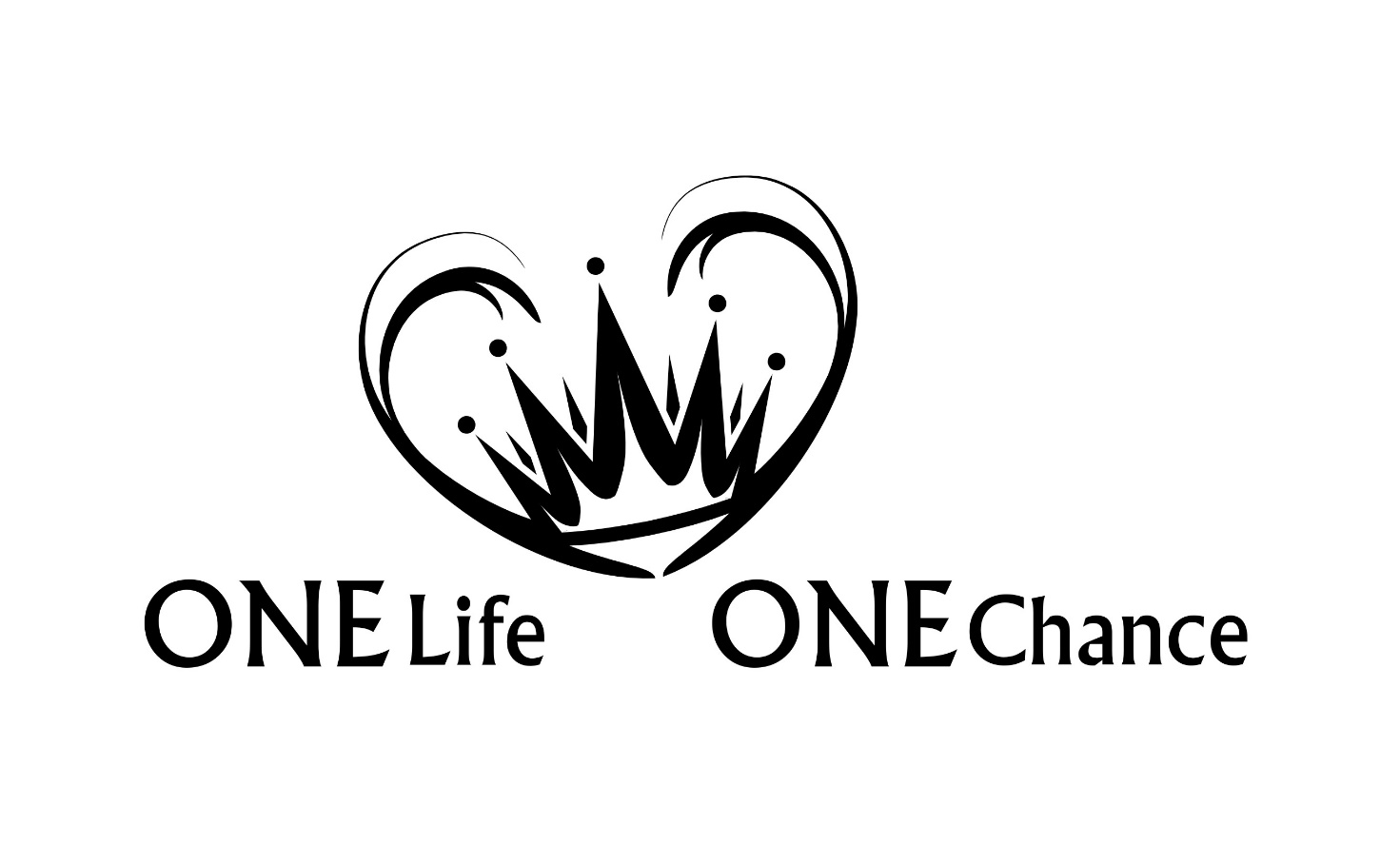 1.+2. Timotheus Teil 3